LUMEA DRONELOR
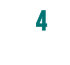 Comunicarea prin intermediul dronelor
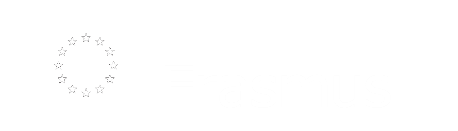 1
Comunicarea
Majoritatea UAVs(dronelor) folosesc o frecventa radio frontala care conecteaza antena cu convertorul digital analog.
2
Comunicarea
Un calculator de zbor controleaza dispozitivele electronice ale dronei(si poate fi capabil de opratii autonome sau 
semi-autonome)
3
Semnal Radio din Partea Operatorului
Poate fi transmis prin
CONTROL DE LA SOL

SAU

RETEAUA DE CONTROL LA DISTANTA
4
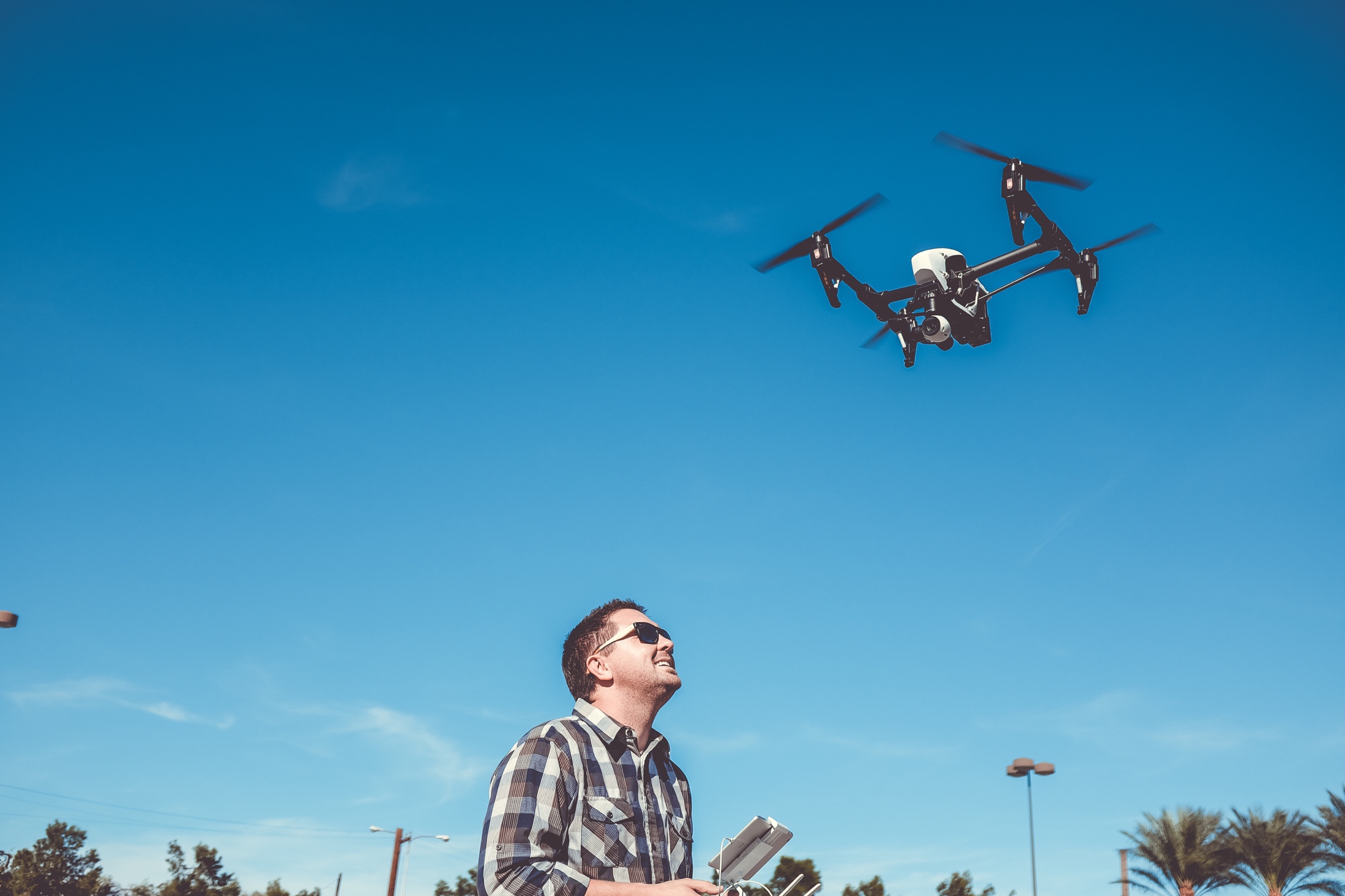 Control de la sol
Poate fi o persoana operand un transmitator/receptor radio, un smartphone, o tableta, un calculator, sau  poate fi semnificatia originala a unei statii militare de control de la sol.
Controlul se poate face prin dispozitive ce pot fi purtate, recunoasterea miscarii umane sau prin undele creierului uman(care au fost demonstrate recent).
5
Reteaua de control de la distanta
Legaturi prin satelit de date de tip duplex pentru putere militara.
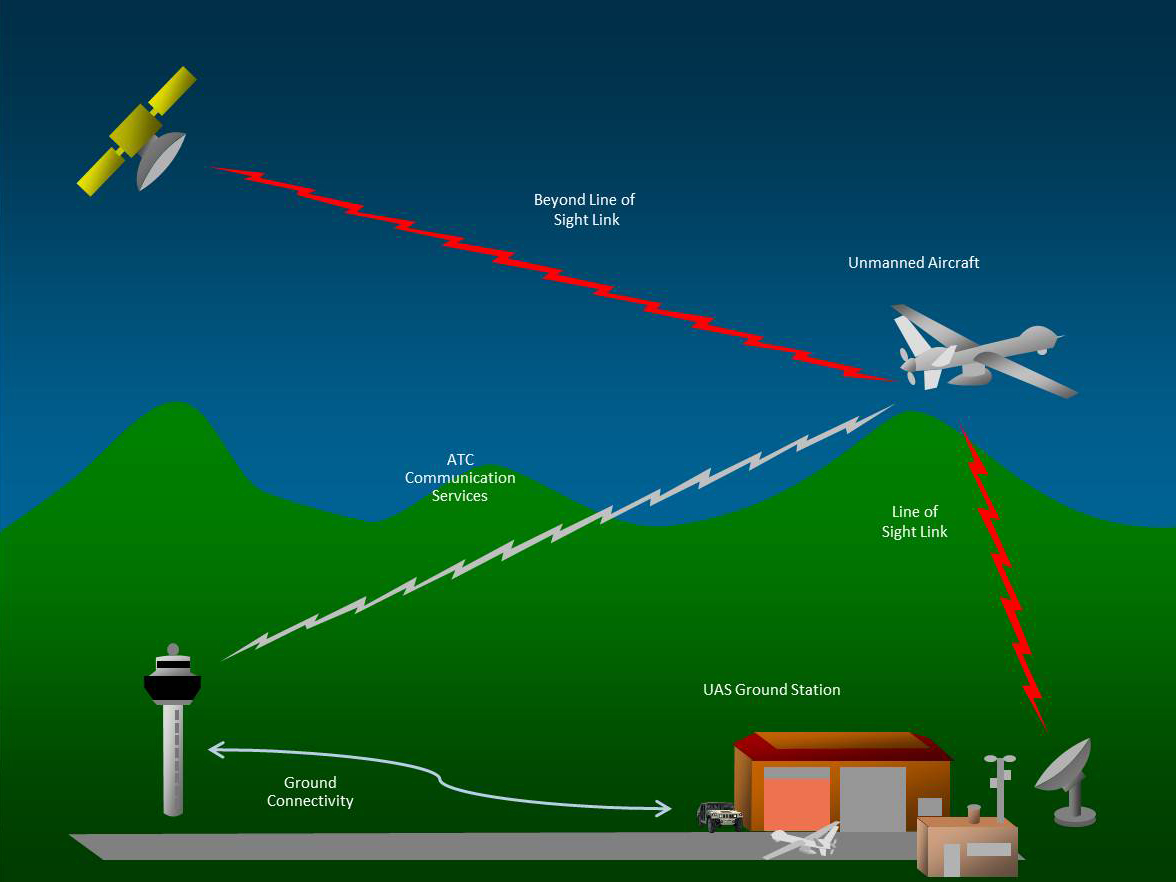 6
?
FELICITARI!
Acum poti trece la urmatorul subiect...
      
  Cum functioneaza dronele Quadcopter?
7